从线性回归到机器学习
龙沛洵
2018.8.30
线性回归例子
样本数据
预测
利用最小二乘法极小化均方误差求解出拟合直线方程
线性回归与机器学习
线性回归与机器学习
可以认为机器学习是线性回归的推广
数据和标记不一定是数值类型的
数据可以有很多维
训练产生的模型不一定是线性函数，可以是更复杂的函数，甚至可以是由很多节点和边组成的复杂图结构（例如神经网络）。
损失函数不一定采用均方误差
训练算法可以有多种选择
训练目标是最小化损失函数
根据训练数据是否拥有标记分类
监督学习(supervised learning)：分类、回归
无监督学习(unsupervised learning)：聚类
半监督学习(semi-supervised learning)
聚类问题
无监督学习的典型代表
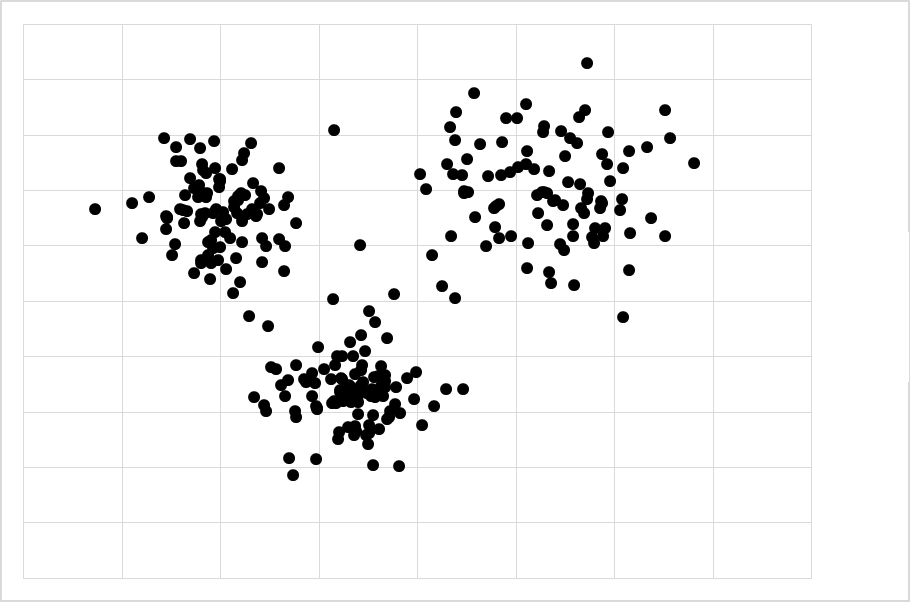 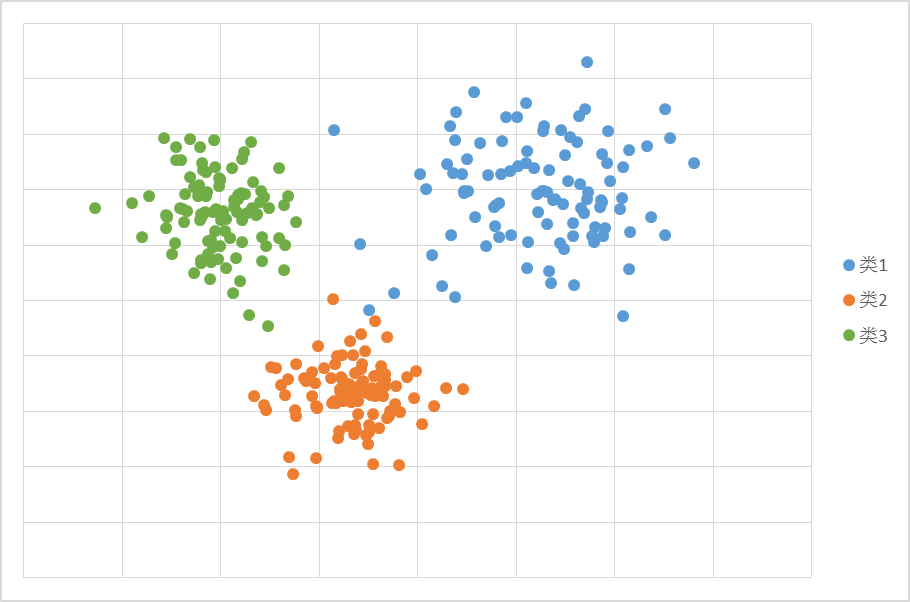 多元线性回归
多元线性回归
梯度下降法